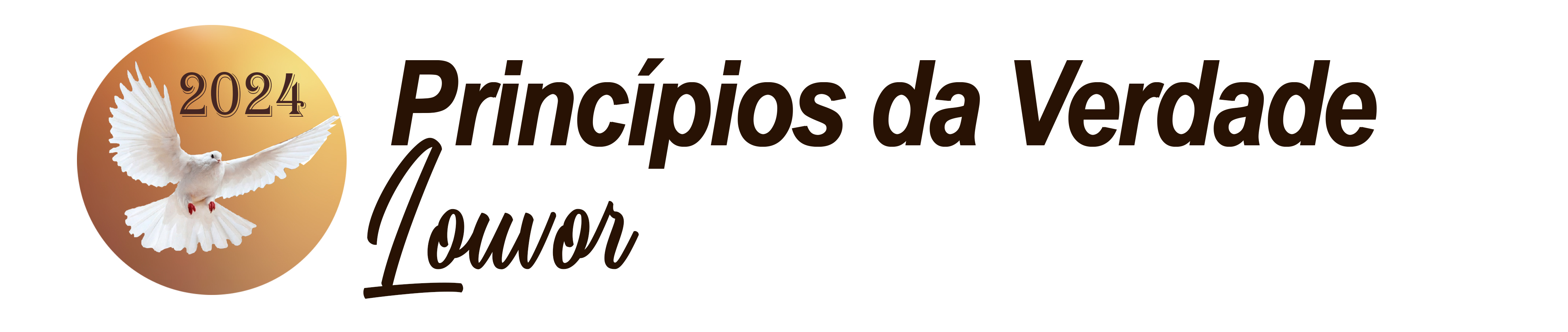 UMA OFERTA DE SACRIFÍCIO 

“Porque Deus amou o mundo de tal maneira que deu o Seu Filho unigênito.” - João 3:16.
Hoje, a oferta destina-se ao Fundo Local, Nacional e Mundial
16.03.2024
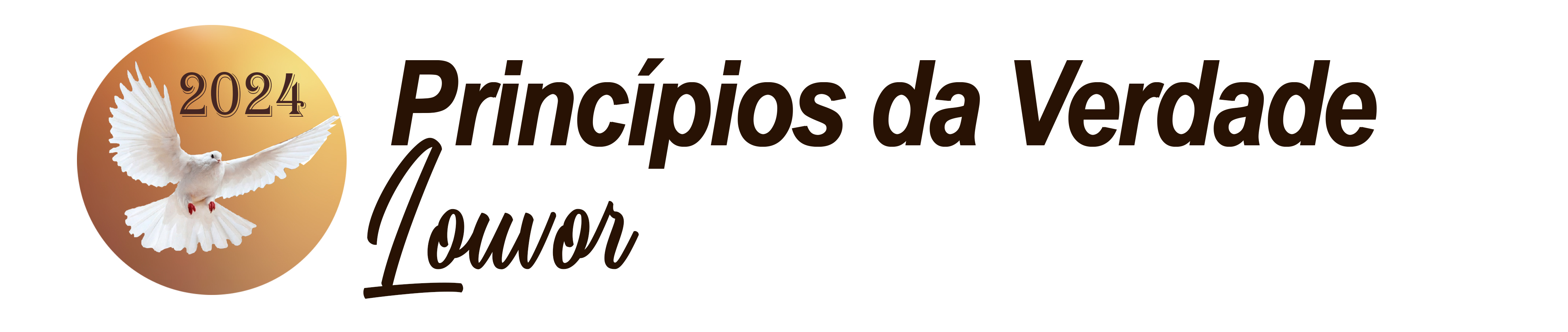 Em 1857, David Livingstone foi homenageado e convidado a falar aos alunos da Universidade de Cambridge, em Inglaterra. Ele tinha deixado uma vida próspera na Europa para se dedicar à pregação do evangelho no continente africano.
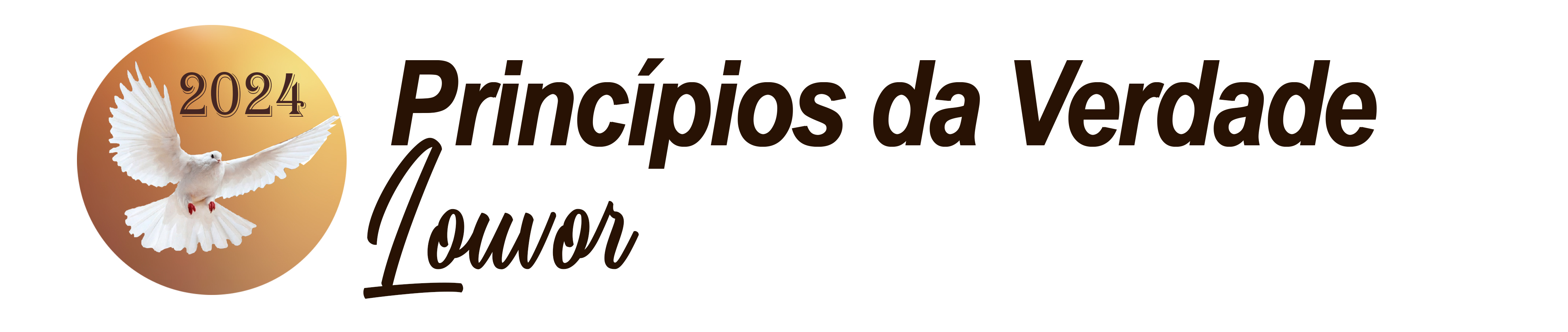 Ao colocar-se diante dos alunos, não passava de um homem magro e delgado, que tinha sido acometido 31 vezes pelas terríveis febres africanas e que tinha um braço apoiado num tecido preso ao pescoço, por conta de um encontro com um leão.
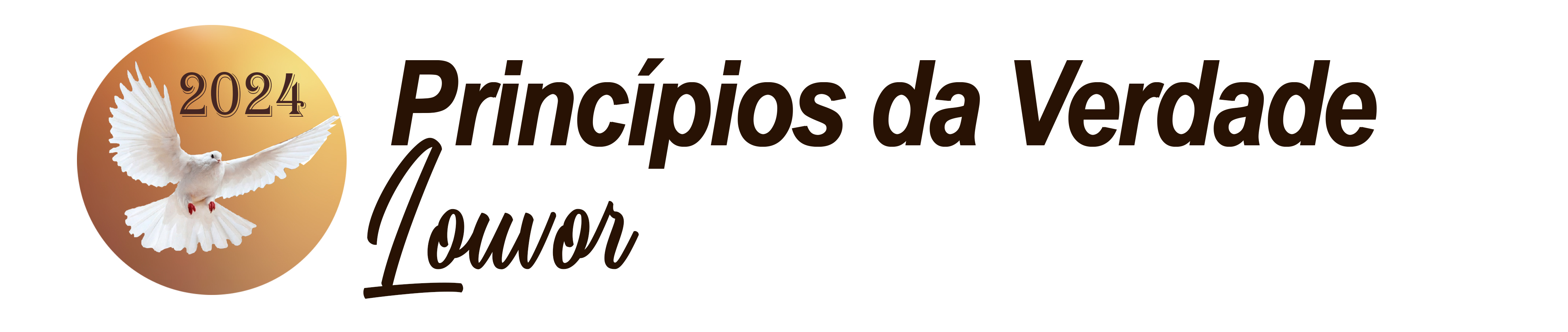 Diante dos alunos atentos, disse as seguintes palavras: “As pessoas falam do sacrifício que fiz ao passar tanto tempo da minha vida em África. Poderia ser chamado de sacrifício aquilo que é simplesmente uma retribuição, uma pequena parte de uma grande dívida para com nosso Deus, a qual nunca poderemos pagar?
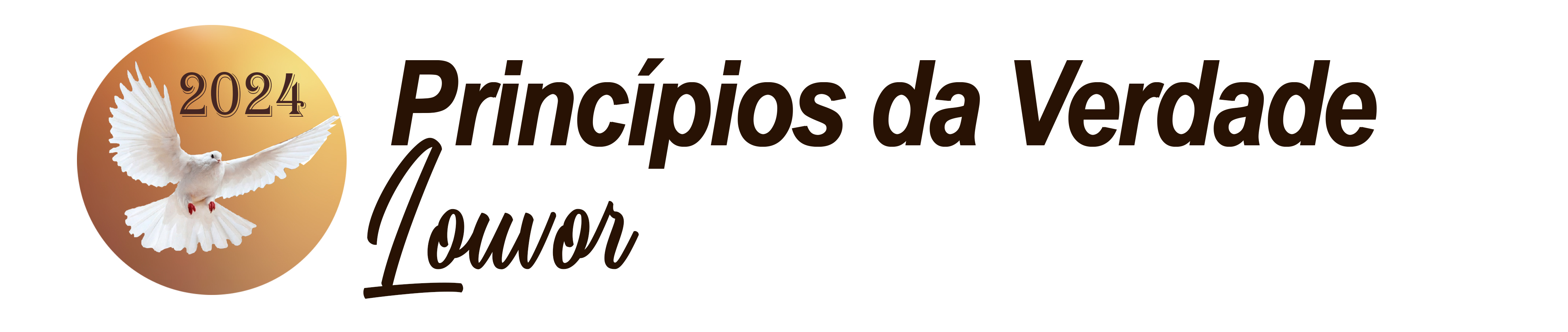 Seria sacrifício realizar aquilo que traz recompensa na forma de uma atividade saudável, a consciência de estar fazendo algo bom, a paz de espírito e uma esperança brilhante de um destino glorioso no futuro? Neste contexto, evitemos essa palavra e esse pensamento! . . .
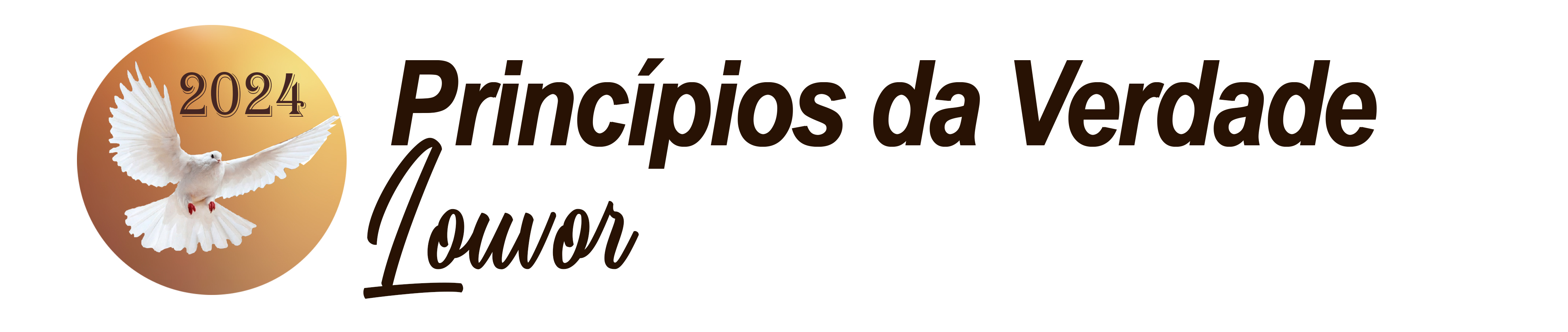 Eu nunca fiz sacrifício algum. Não devemos falar disso quando nos lembramos do grande sacrifício que Ele fez que deixou o trono do Seu Pai nas alturas para Se entregar por nós. Palavras como estas fazem-nos lembrar que foi do Calvário que veio a verdadeira oferta de sacrifício.”
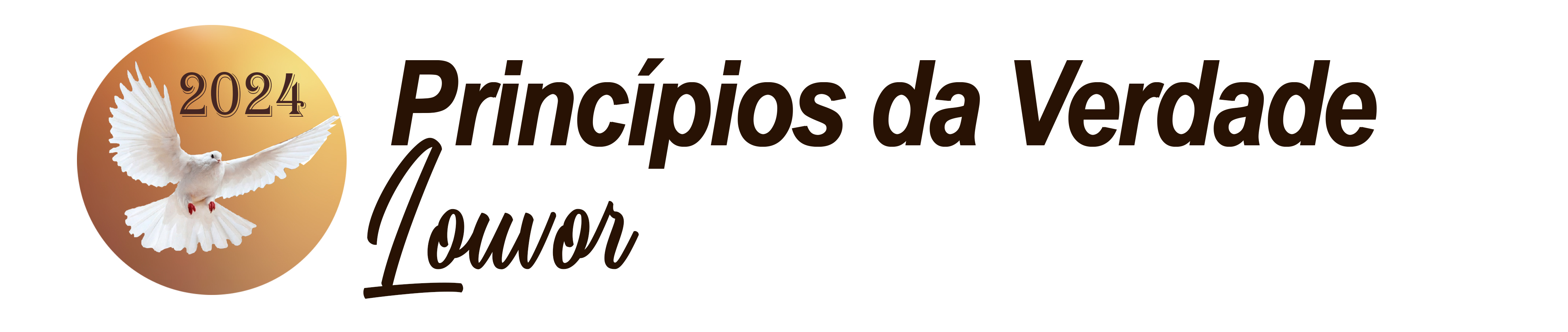 Tudo o que entregamos à causa de Deus é infinitamente menor do que aquilo que recebemos na oferta da cruz. No entanto, na nossa esfera, somos chamados a oferecer uma oferta de gratidão a Deus.
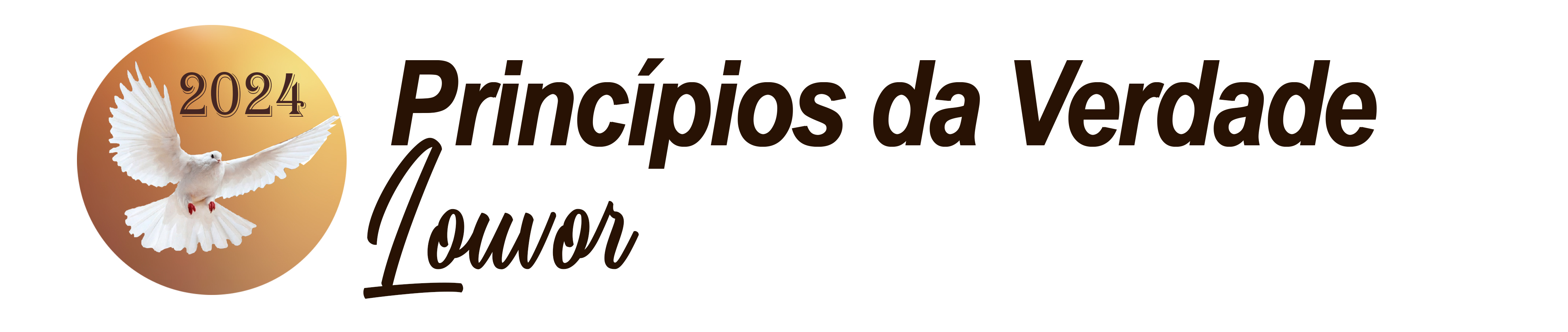 Esse é um dos motivos pelos quais Deus decidiu que o dízimo seria 10%, mas permitiu que o adorador estabelecesse a percentagem mensal das ofertas. Ellen White afirma:
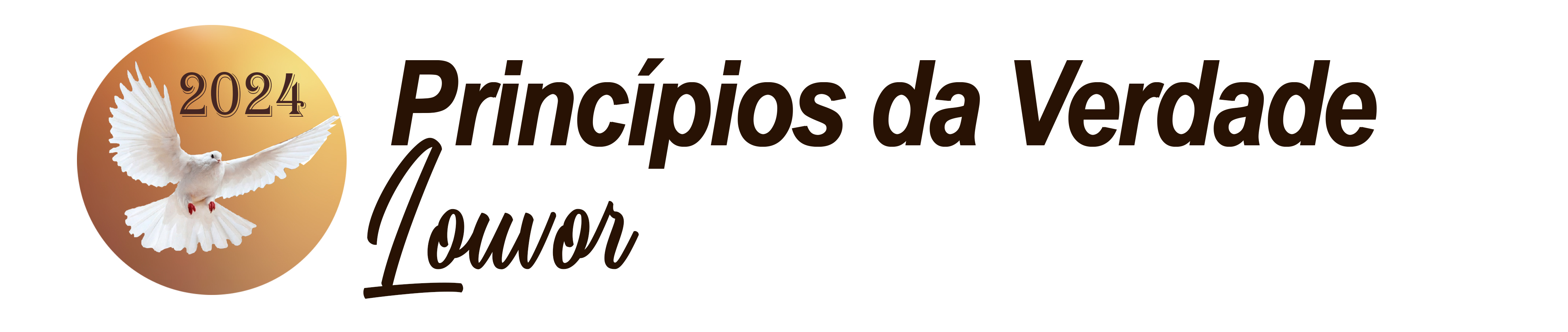 “No sistema bíblico de dízimos e ofertas, as quantias dadas por várias pessoas certamente variarão muito, visto serem proporcionais às rendas” (Conselhos sobre Mordomia, p. 72).
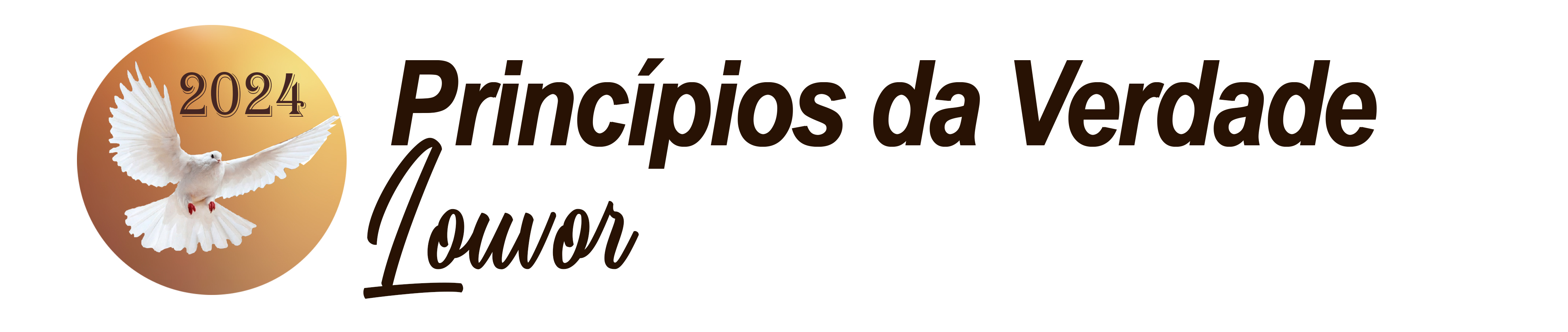 “Quanto mais ansioso deveria estar cada fiel mordomo quanto a aumentar a proporção das dádivas a serem colocadas no tesouro do Senhor”- (Conselhos sobre Mordomia, p. 200).
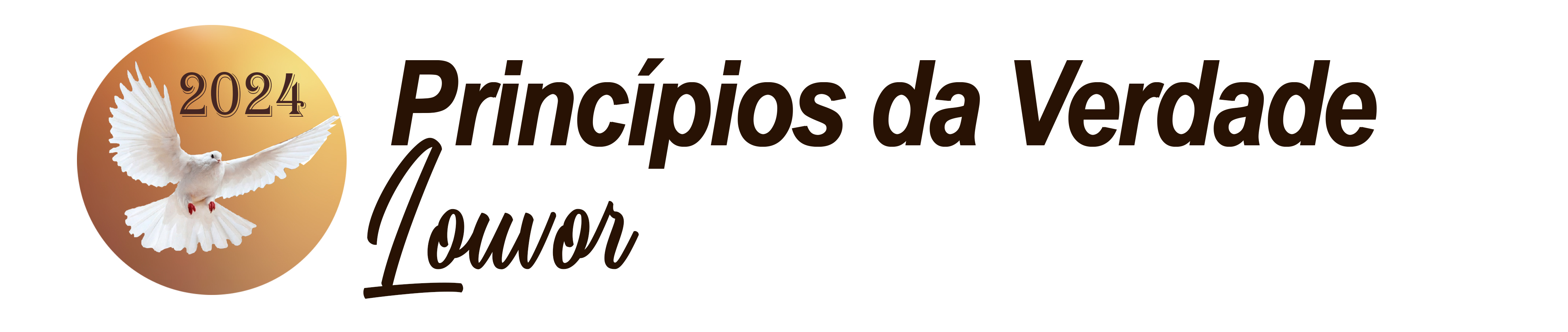 Apelo: Precisamos de reavaliar regularmente as nossas rendas e refletirmos se a percentagem mensal que devolvemos de oferta representa um real sacrifício, melhor dizendo, um gesto de gratidão. Desta maneira, responderemos ao grande sacrifício feito por nós na cruz.
A oferta do próximo sábado destina-se ao SVA – Semana de Oração de Jovens